笔算除法
两位数除以一位数
WWW.PPT818.COM
（二）计算
 4  8             5  16
（一）口算下面各题
    
     28÷7        280÷7        30÷3   
   120÷4       300÷5        40÷2
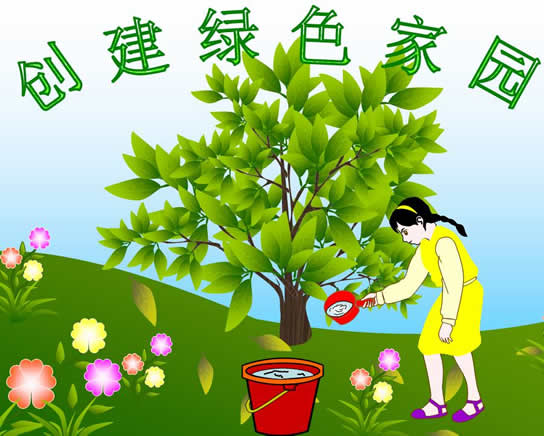 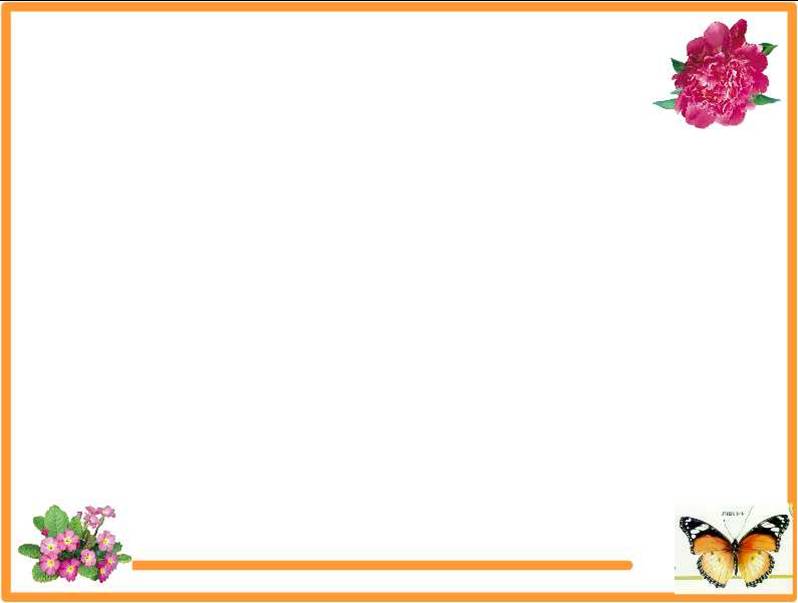 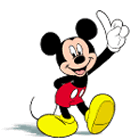 你发现了哪些数学信息？
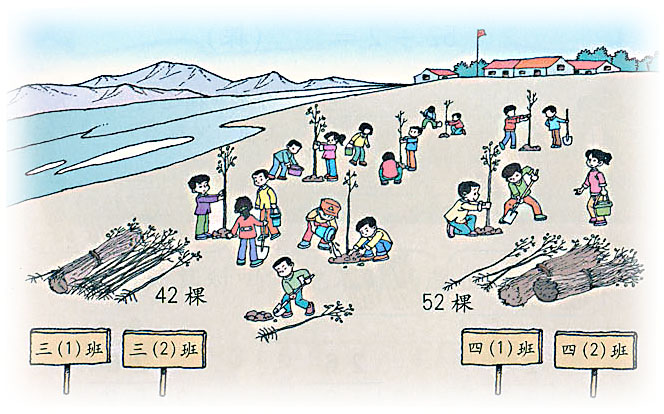 1、三年级2个班一共植树42棵，问三年级平均每班种多少棵树？
2、四年级2个班一共植树52棵，问四年级平均每班种多少棵树？
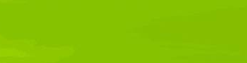 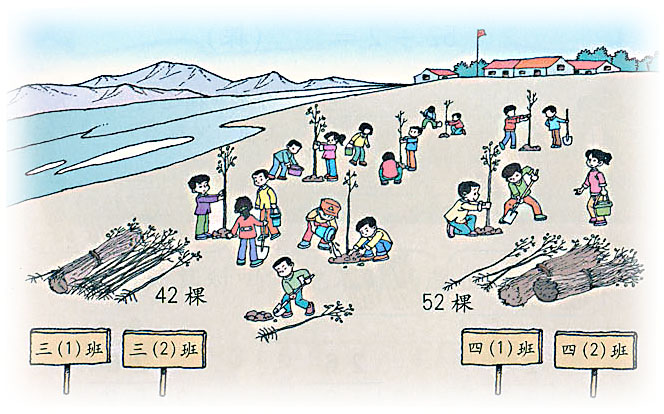 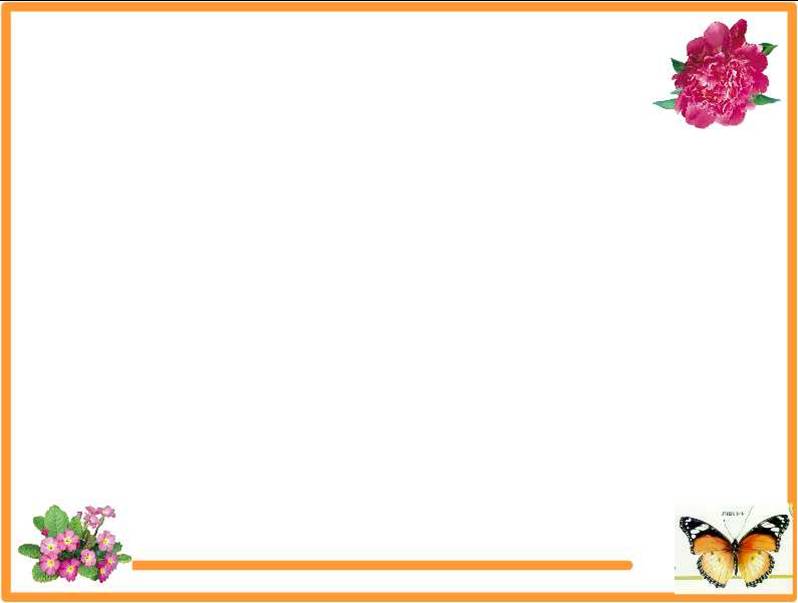 1、三年级2个班一共植树42棵，
问三年级平均每班种多少棵树？
42÷2=____（棵）
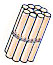 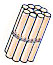 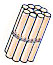 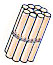 42
2
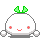 例1
三年级平均每班种多少棵树？
42÷2=____（棵）
21
2
1
0
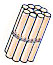 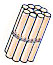 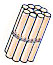 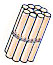 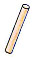 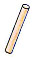 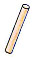 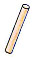 4
0
2
2
0
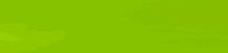 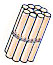 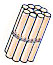 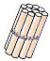 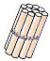 2
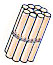 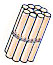 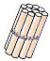 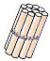 1
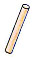 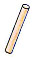 42
42
2
2
4
0
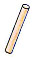 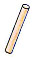 2
0
2
三年级平均每班种多少棵树？
42÷2=____（棵）
21
2
1
可简写成
4
2
2
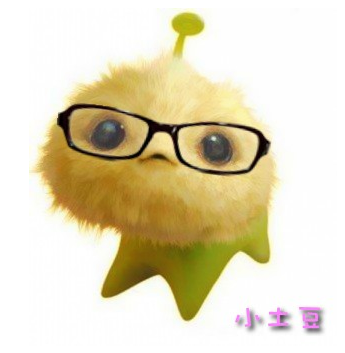 0
除数是一位数的除法
2.笔算除法
猜猜我是谁?
3
4
1
2
2
3 6
6 8
3
6
3
8
6
6
8
0
0
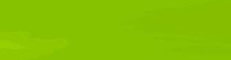 4
3
2
8
9
6
4
6
8
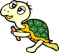 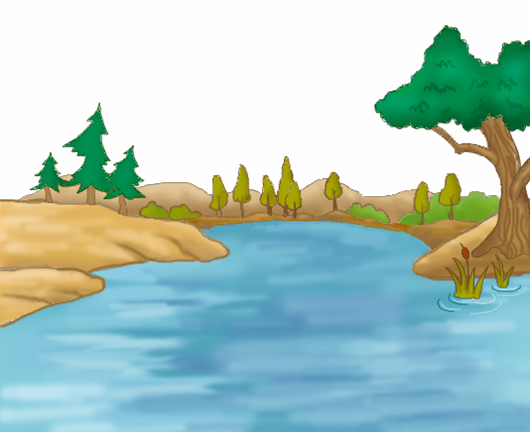 试一试
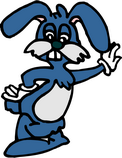 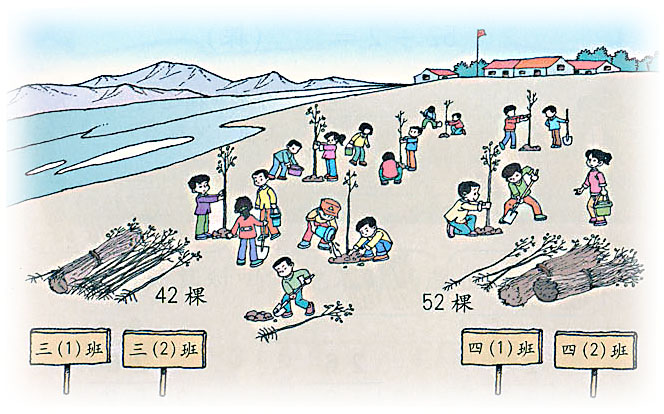 2、四年级2个班一共植树52棵，问四年级平均每班种多少棵树？
52÷2=____（棵）
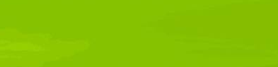 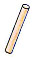 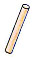 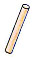 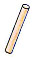 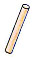 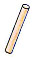 52
52
2
2
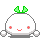 例2
四年级平均每班种多少棵树？
52÷2=____（棵）
26
2
0
6
2
6
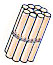 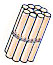 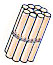 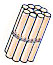 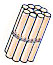 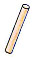 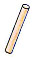 可简写成
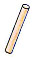 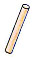 4
4
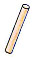 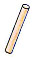 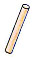 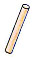 0
2
12
1
12
12
0
0
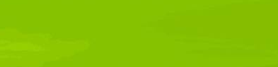 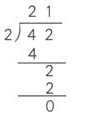 21
42÷ 2=
被除数十位
上能被整除。
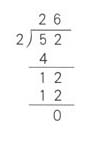 被除数十位
上余下一上个1。
52÷2=
26
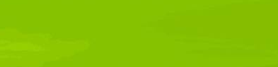 4
3
2
9
5
5
2
1
8
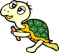 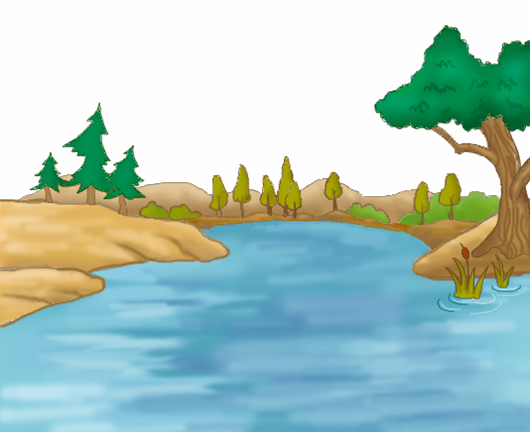 试一试
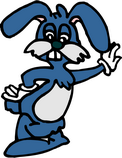 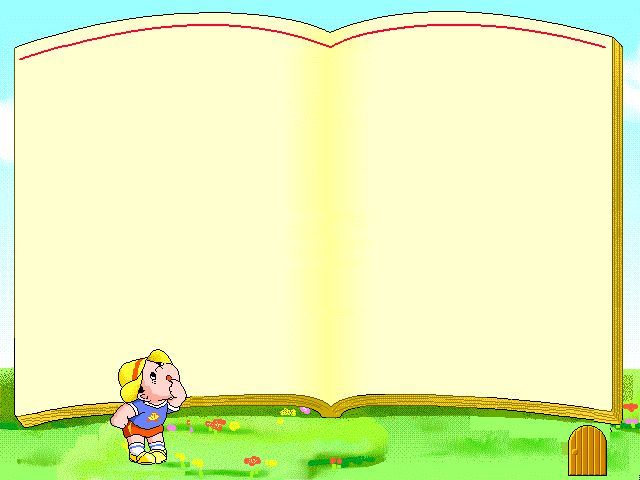 28
68
84
2
4
4
小马虎体检中心
下面的计算对吗？把不对的改正过来。
2
7
2
1
1
8
1
4
8
4
2
√
×
×
4
2
8
8
4
28
8
8
0
0
0
笔算除法，要从被除数的最高位除起。除到被除数
的哪一位，商就写在哪一位的上面；如果被除数的
哪一位除后有余数（这个余数必须比除数小），就
把余数与被除数的下一位合起来继续除。
除数一位看一位,除到哪位商哪位。
5、解决问题
草地上有4只公鸡， 又跑来44
     只母鸡。 现在鸡的只数是公鸡
     的多少倍？
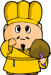 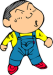 （1）今年     的年龄是     的几倍？
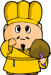 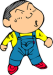 （2）明年     的年龄是     的几倍？
我今年     
   5岁。
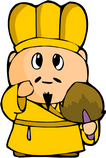 我今年
   65岁。
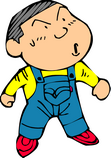 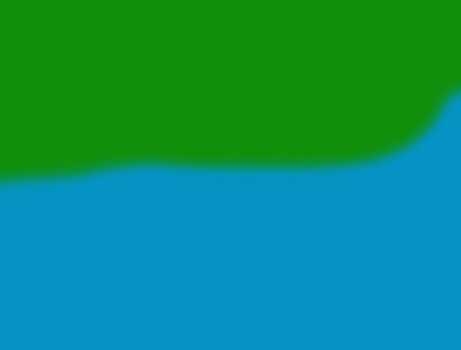 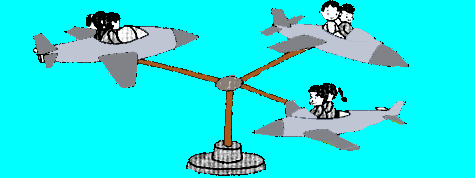 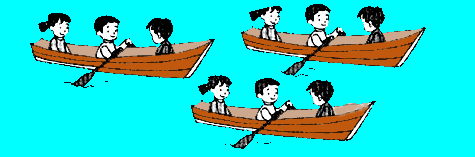 (1)每条船坐（ ）人，84人需租几条船？
(2)小飞机每批供（ ）人乘坐，84人需分成几批？
你会解决这两个问题吗？
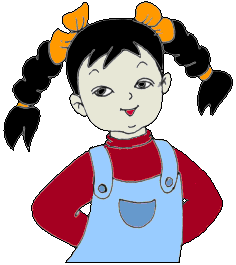 三年级有90名学生，每两人用一张课桌，需要多少张课桌？把这些课桌平均放在3间教室里，每间教室放多少张？
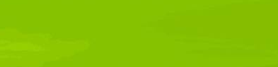 你能提出哪些数学问题？
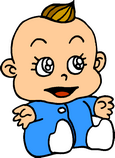 72根
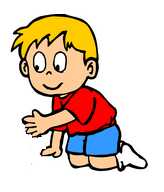 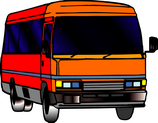 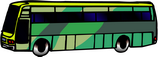 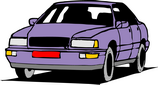 小轿车
面包车
大客车
准乘4人
准乘8人
准乘56人
满员的客车在路上出现了故障，全体乘客将换乘其它车辆。
(1)如果全部乘客都换乘面包车，需几辆这样的面包车？
(2)如果全部乘客换乘小轿车，需多少辆这样的小轿车？
(3)你还有什么解决方案？
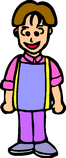 我不小心把购货发票弄脏了，你能帮我算出羽毛球每筒多少元吗？
复习
1.用竖式计算下面各题。
68÷2＝		55÷5＝		
84÷4＝		99÷3＝